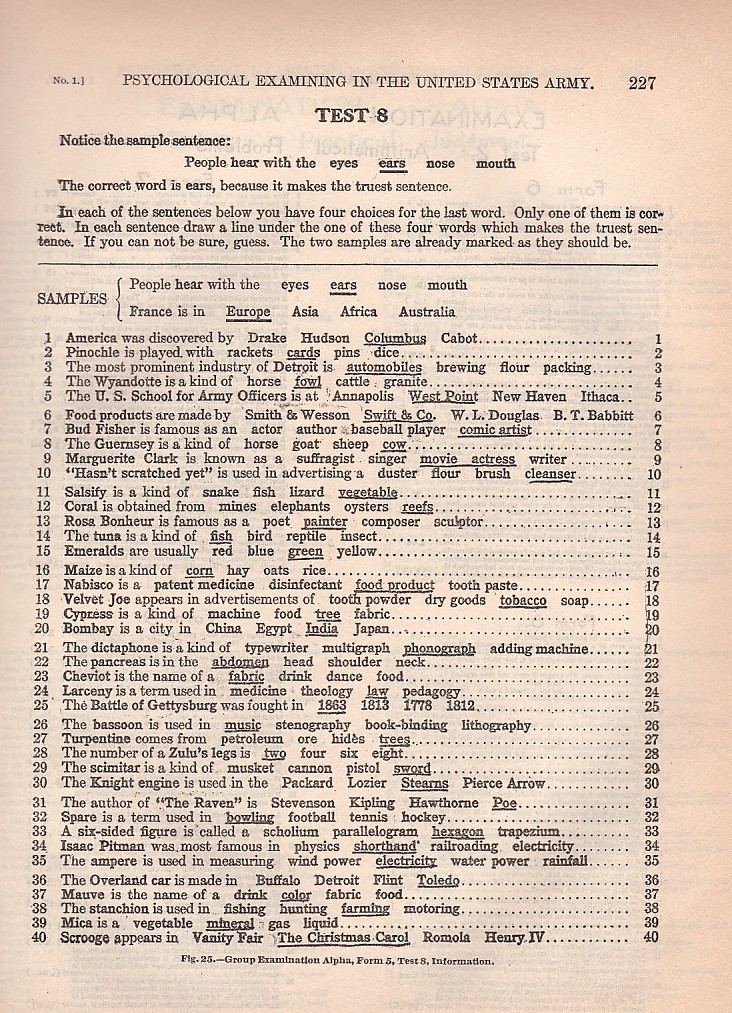 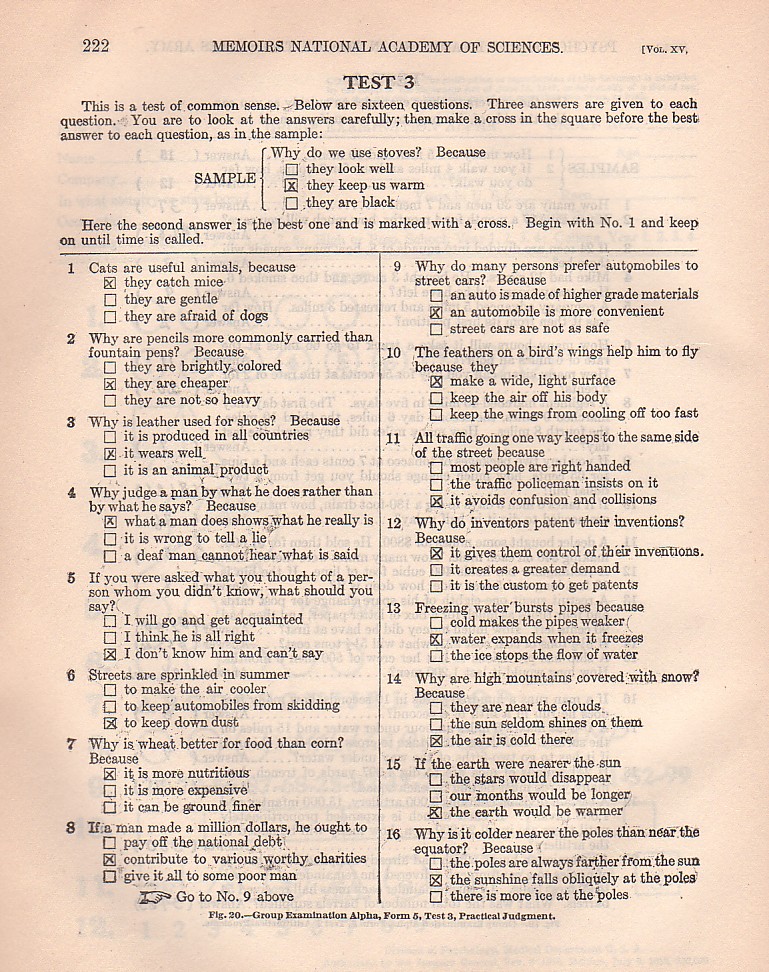 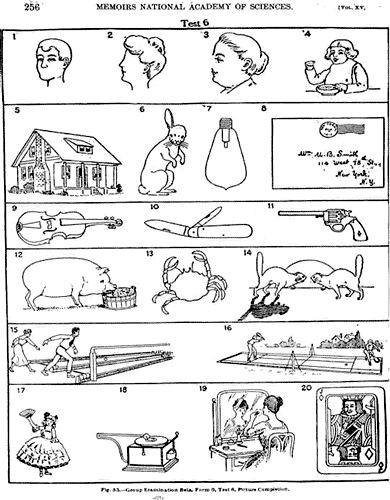 What is missing from
each drawing?